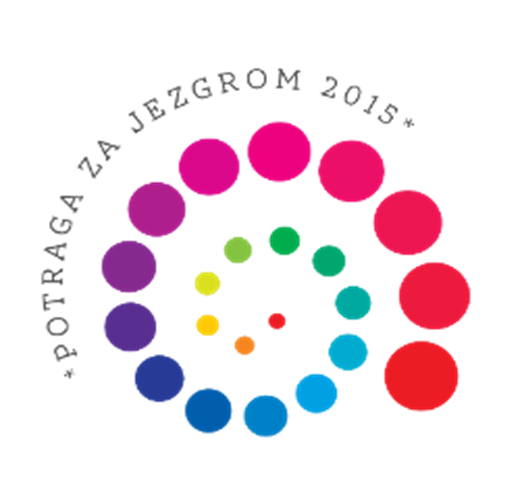 Koje je najpoznatije djelo Ruđera Boškovića?
A) Teorija velikog praska
B) Teorija prirodne filozofije
C) Teorija svega
D) Teorija relativnosti